Join us in designing the cartoon character for the school library
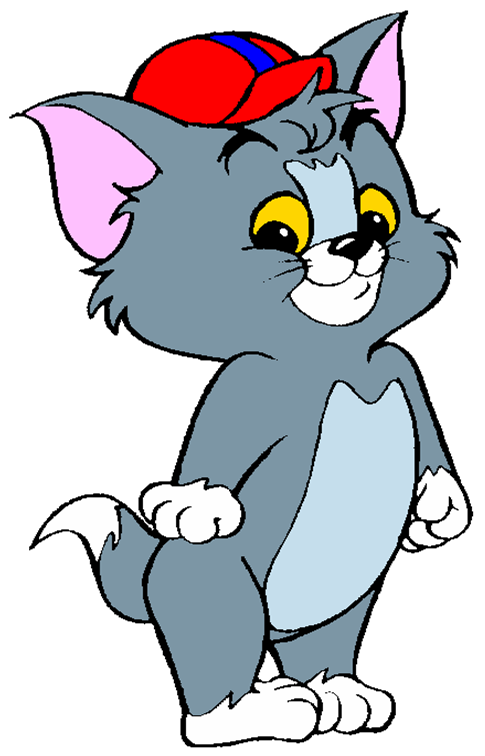 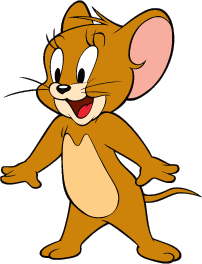 شارك معنا في تصميم الشخصية الكرتونية لمكتبة  المدرسة
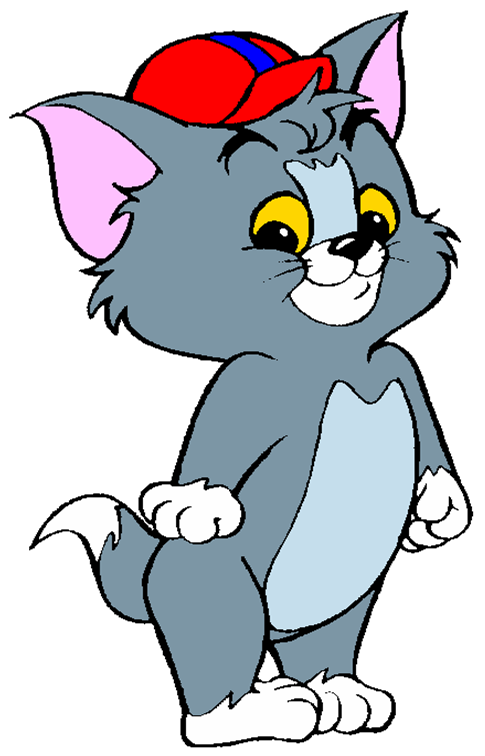 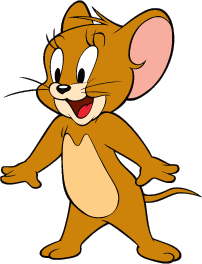 While designing the character, please keep in mind that the Character :
Make students interested in reading
 Has attractive colors 
 Has a possibility of application
 Attracts attention
Shows happiness and fun
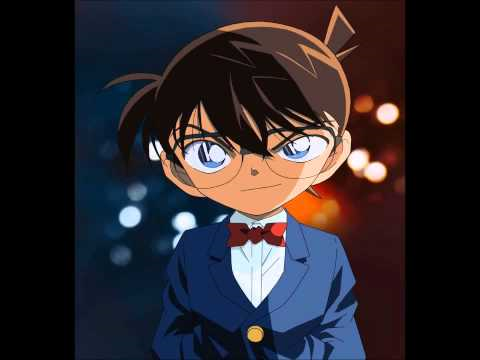 الشروط التي يحب مراعاتها عند التصميم: (1 تدل على المكتبة (القراءة). (2 ألون جذابة.  3) إمكانية تطبيقها. 4) تلفت الانتباه.5) تتسم بالإبداع و المرح.
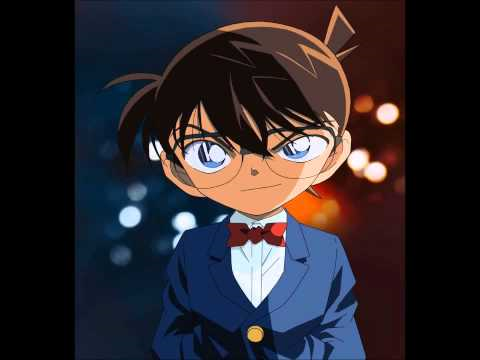 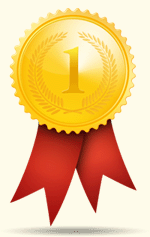 The winner will be awarded:
Certificate of appreciation
- 	A medal
- 	An appreciation certificate 
- 	A session spent with the admin
- 	honor in the morning assembly
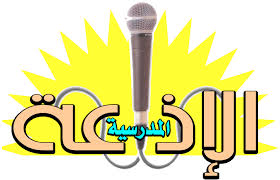 سيحصل الفائز على:
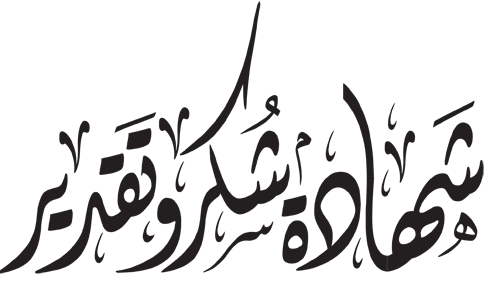 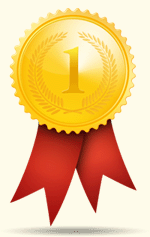 - مدالية.
 -شهادة تقدير كأجمل تصميم.
- قضاء يوم دراسي كامل في أحدى أقسام المدرسة بصحبة رئيس القسم. 
- تكريم في الإذاعة المدرسية.
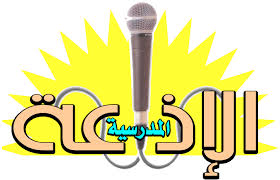 So what are you waiting for???????
Get started with your cartoon character. The winner character will be published in the school website and will be used as an icon in school events/activities
إذا ماذا تنتظر؟؟؟؟؟؟؟؟؟؟
أبدأ بتصميم الشخصية الكرتونية و سيتم نشر الشخصية في موقع المدرسة و مشاركة هذه الشخصية في جميع فعاليات المدرسة.
أخر موعد للتسليم: 15/05 / 2016
Last day of submission:15-05-2016
Prepared by: ZAID YOUSEF and MICHEL under the supervision of the Librarian Halima Saleh
عمل الطالبان : زيد يوسف و ميشيل بإشراف أمينة المكتبة : حليمة صالح